The vision of the common core: embracing the challenge
UCDMP SATURDAY SERIES 2013-2014
SECONDARY SESSION 5
MAY 3, 2014
Agenda
Morning: Grades 7-12
Welcome, Introductions and a Problem
Summative assessment and the use of performance tasks
What it means to “model with mathematics”
Implications for classroom instruction

Afternoon: Grades 6-8 and 9-12
Sharing Successes
Building on students’ prior knowledge (6-8)
Games in the classroom (9-12)
Putting it into practice – planning
Feedback and Reflection
Opener
Choose one (work it on your own first):

Laid end-to-end, how many 1st graders does it take to span California from the Oregon border to Mexico?
or
How much cafeteria food is wasted at your school in a year?
[Speaker Notes: Fermie problems]
SMARTER BALANCED SUMMATIVE ASSESSMENT
Administered during the last 12 weeks of the school year
Accurately describe both student achievement and growth of student learning
Consist of two parts 
a computer adaptive test 
performance tasks that will be taken on a computer, but not  computer adaptive
[Speaker Notes: Discuss recent testing experiences]
PERFORMANCE TASKS
In short, performance tasks should: 
• Integrate knowledge and skills across multiple claims and targets. 
• Measure capacities such as depth of understanding, research skills, and/or complex analysis with relevant evidence. 
• Require student-initiated planning, management of information/data and ideas, and/or interaction with other materials. 
• Reflect a real-world task and/or scenario-based problem. 
• Allow for multiple approaches. 
• Represent content that is relevant and meaningful to students. 
• Allow for demonstration of important knowledge and skills, including those that address
[Speaker Notes: Relate to last Saturday session]
CCSS Mathematical Practices
REASONING AND EXPLAINING
2. Reason abstractly and quantitatively
3. Construct viable arguments are critique the reasoning of others
OVERARCHING HABITS OF MIND
1. Make sense of problems and perseveres in solving them
6. Attend to precision
MODELING AND USING TOOLS
4. Model with mathematics
5. Use appropriate tools strategically
SEEING STRUCTURE AND GENERALIZING
7. Look for and make use of structure
8. Look for and express regularity in repeated reasoning
[Speaker Notes: Focus on #4]
SMP 4: MODEL WITH MATHEMATICS
Mathematically proficient students: 
• apply the mathematics they know to solve problems arising in everyday life, society, and the workplace. 
• make assumptions and approximations to simplify a complicated situation 
• identify important quantities
• map relationships using such tools as diagrams, two-way tables, graphs, flowcharts and formulas. 
• analyze those relationships mathematically to draw conclusions 
• interpret their mathematical results in the context of the situation
• reflect on whether the results make sense
[Speaker Notes: Similar to the tasks]
What is Mathematical Modeling?
According to Henry Pollak:

“Every application of mathematics uses mathematics to understand or evaluate or predict something in the part of the world outside of mathematics. What distinguishes modeling from other forms of applications of mathematics are…
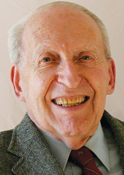 (1) explicit attention at the beginning of the process of getting from the problem outside of mathematics to its mathematical foundation and
 
(2) an explicit reconciliation between the mathematics and the real-world situation at the end. Throughout the modeling process, consideration is given to both the external world and the mathematics, and the results have to be both mathematically correct and reasonable in a real-world context.”



Henry Pollak, A History of the Teaching of Modeling.
What is Mathematical Modeling?
According to NCTM:

“Mathematical modeling is the process by which students encounter a real-world situation, pose a question regarding the situation, and use mathematics to seek an answer to the question. Mathematical modeling involves identifying the relevant features symbolically, analyzing the model, and considering the accuracy and limitations of that model.”

Reference: Teacher’s Edition: Modeling With Mathematics: A Bridge to Algebra II, W.H. Freeman and Co., 2006, p.T6.
Mathematical Modeling
2010/2011 Mathematical Modeling Task Force
Step 1.  Identify a situation. Notice something that you wish to understand, and pose a well-defined question indicating exactly what you wish to understand.
[Speaker Notes: Can be a picture, situation, or already well defined question.]
Mathematical Modeling
2010/2011 Mathematical Modeling Task Force
Step 2.  Simplify the situation. List the key features (and relationships among those features) that you wish to include for consideration.  These are the assumptions on which your model will rest.  Also note features and relationships you choose to ignore for now.
[Speaker Notes: Decide what you are going to pay attention to and what you are going to ignore for this problem.]
Mathematical Modeling
2010/2011 Mathematical Modeling Task Force
Mathematical Modeling
2010/2011 Mathematical Modeling Task Force
Step 3.  Build the model.  Solve the problem. Interpret in mathematical terms the features and relationships you have chosen.  (Define variables, write equations, draw shapes, measure objects, calculate probabilities, gather data and organize into tables, make graphs, etc.).  That is the model.  Then, apply the model and solve the problem.  (Solve the equation, draw inferences from patterns in the data, compare results to a standard result, etc.).
[Speaker Notes: Note: 3rd step, not 1st!]
Mathematical Modeling
2010/2011 Mathematical Modeling Task Force
Mathematical Modeling
2010/2011 Mathematical Modeling Task Force
Step 4.  Evaluate and revise the model. Go back to the original situation and see if results of mathematical work make sense.  If so, use the model until new information becomes available or assumptions change.  If not, reconsider the assumptions you made in step 2 and revise them to be more realistic.
[Speaker Notes: Connect it back to real world – check back and revise]
Mathematical Modeling
2010/2011 Mathematical Modeling Task Force
LET’S TRY IT
Step 1.  Identify a situation. Notice something that you wish to understand, and pose a well-defined question indicating exactly what you wish to understand.

	Can be given, or developed by students.

Our sophmore class wants to raise $10,000 for our senior trip. Should we start collecting and recycling paper and/or cans/bottles at our school?
Mathematical Modeling
2010/2011 Mathematical Modeling Task Force
LET’S TRY IT
Step 2.  Simplify the situation. List the key features (and relationships among those features) that you wish to include for consideration.  These are the assumptions on which your model will rest.  Also note features and relationships you choose to ignore for now.
[Speaker Notes: What are the key features?]
Mathematical Modeling
2010/2011 Mathematical Modeling Task Force
LET’S TRY IT
Step 3.  Build the model.  Solve the problem. Interpret in mathematical terms the features and relationships you have chosen.  (Define variables, write equations, draw shapes, measure objects, calculate probabilities, gather data and organize into tables, make graphs, etc.).  That is the model.  Then, apply the model and solve the problem.  (Solve the equation, draw inferences from patterns in the data, compare results to a standard result, etc.).
Step 4.  Evaluate and revise the model. Go back to the original situation and see if results of mathematical work make sense.  If so, use the model until new information becomes available or assumptions change.  If not, reconsider the assumptions you made in step 2 and revise them to be more realistic.
2010/2011 Mathematical Modeling Task Force
YOUR TURN
With your group, take your problem and work through the steps of the Modeling process.

Record your responses to each step and be prepared to share them with other groups.
[Speaker Notes: Pass out problems and let them work through the process]
Modeling In a Nutshell
Start With Life
• Problem to solve, question to answer, decision to make, real-life situation to understand.
• Life can be complex  Simplify!

Do The Math!
• Use available tools, models, representations.
• Learn new ones (and the requisite mathematics)
• Attend to accuracy, appropriateness, relevance

Check Back With Life
• Apply, revise, extend.
Adapted from Calahan and Zimba
How do prepare students for these summative performance tasks?
Incorporate modeling activities and tasks into your units

Add tasks to your assessments

Consider using a modeling problem to assess students

And …….
Adapted from Calahan and Zimba